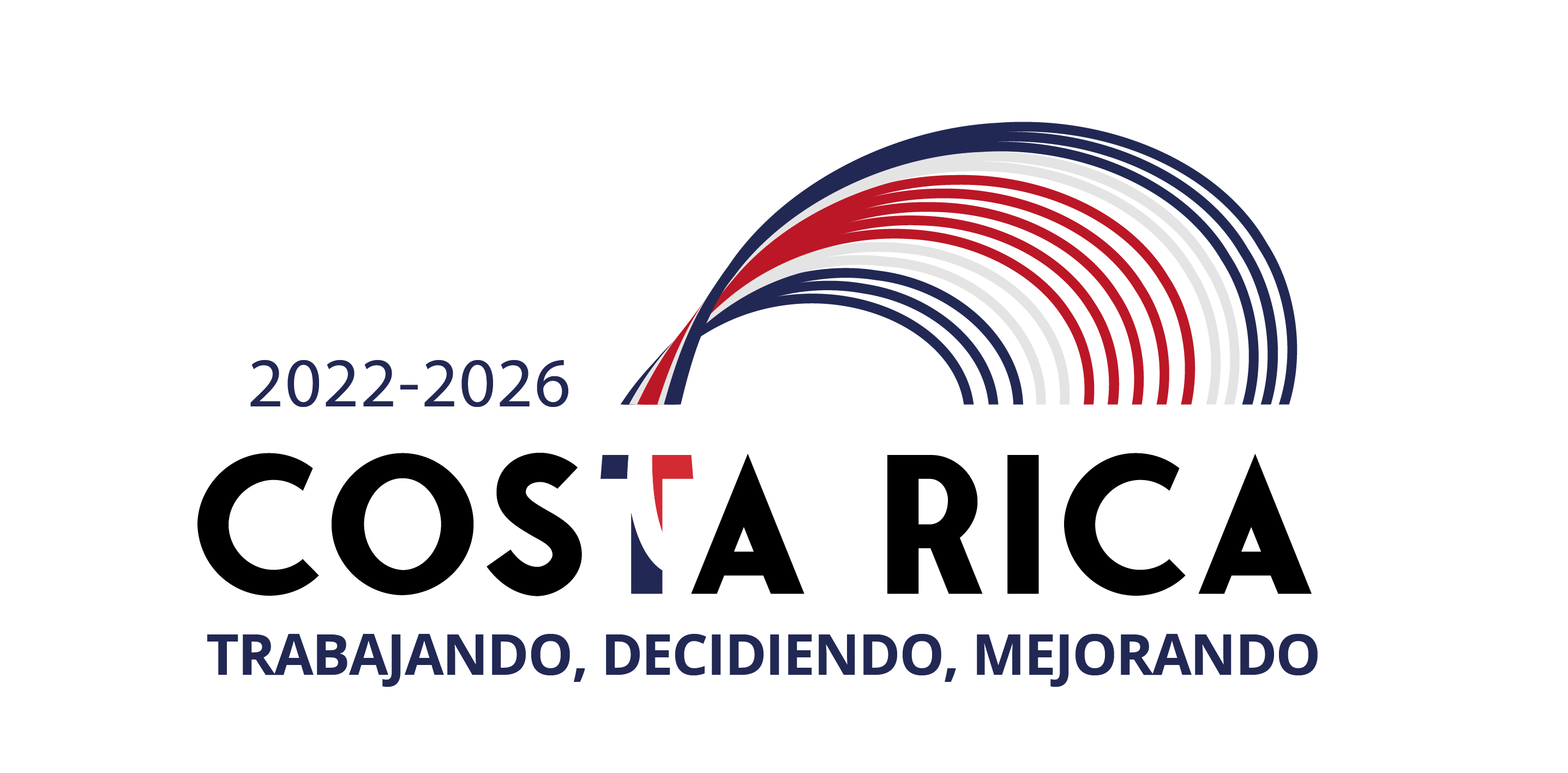 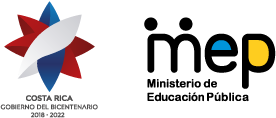 TALLER virtualCONTRATACIONES POR EXCEPCIÓN
DIRECCIÓN DE PROVEEDURÍA INSTITUCIONAL
DEPTO. PLANIFICACIÓN Y PROGRAMACIÓN DE ADQUISICIONES
[Speaker Notes: gfgsdhshhag]
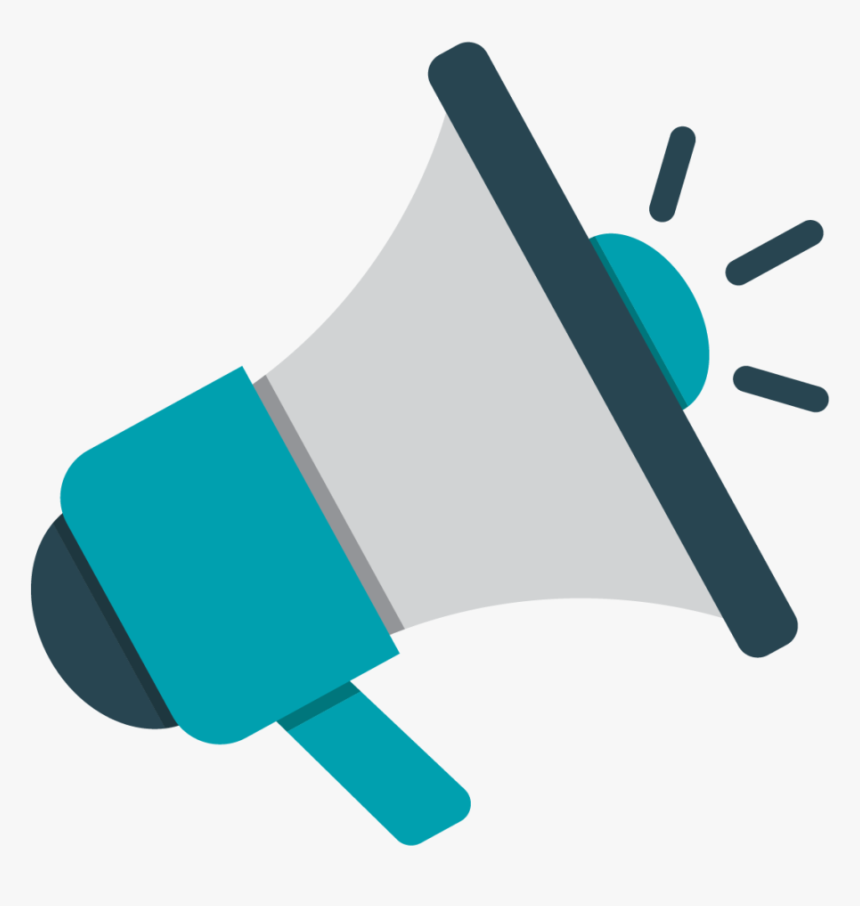 Importante recordar:
Las contrataciones por excepción NO SON PRIORIDAD.
Las fechas de presentación están dadas en la Circular DVM-PICR-D.PROV-I-No. 001-2023.
Amparadas en la normativa vigente.
[Speaker Notes: Artículo 3. Excepciones de los procedimientos ordinarios. Se exceptúa de la aplicación de los procedimientos ordinarios, únicamente la actividad contractual establecida en el artículo 3 de la Ley General de Contratación Pública. Para la ejecución de los procesos de excepción, en el expediente electrónico que se conforme, deberán quedar acreditados
todos los documentos que justifican y sustentan el trámite de excepción, conforme cada uno de los casos en que se aplique y que se enuncian en los siguientes artículos.
 
Por reglamento no podrán crearse nuevas excepciones ni ampliarse las reguladas en la Ley General de Contratación Pública. En virtud del principio constitucional de licitación, la aplicación de las excepciones a los procedimientos de concurso será restrictiva. En caso de duda, siempre se favorecerá el concurso, no la excepción.]
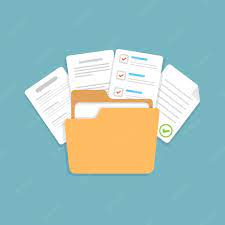 Circulares vigentes
[Speaker Notes: gfgsdhshhag]
Excepciones de los procedimientos ordinariosartículos 3 LGCP Y 3 al 15 RLGCP
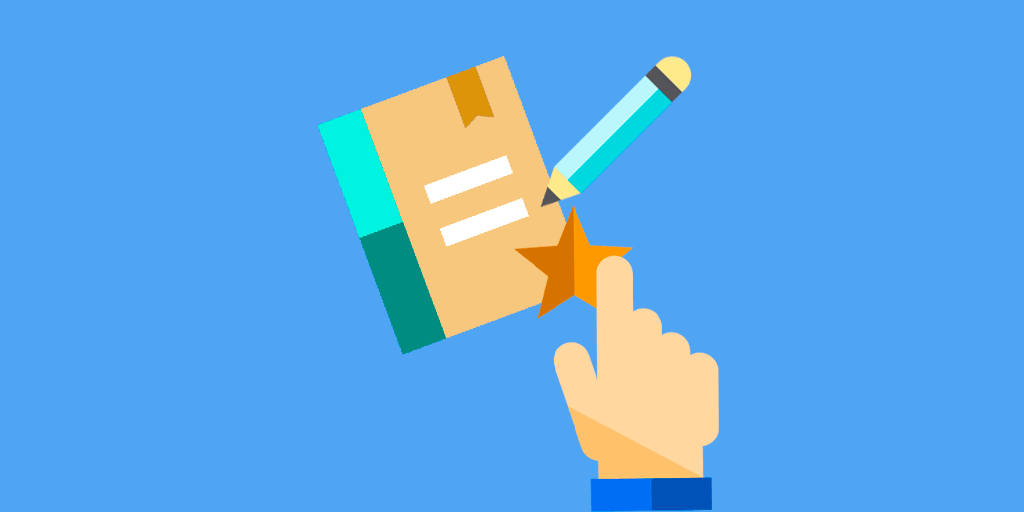 REQUERIMIENTOS GENERALES PARA EL USO DE PROCEDIMIENTO DE EXCEPCIÓN
[Speaker Notes: ARTÍCULO 4- Requerimientos generales para el uso de las excepciones
 
 
Para el uso de excepciones se deberán cumplir los siguientes requerimientos:
 
 
a) Contar con la decisión inicial dictada por el jerarca de la institución o quien él delegue.
 
 
b) Acreditar la procedencia de utilizar la excepción respectiva, dejando constancia de los motivos legales, técnicos y financieros que hacen de esta vía la mejor para la satisfacción del interés público.
 
 
c) Realizar, cuando corresponda, un sondeo o un estudio de mercado que considere los potenciales oferentes idóneos del objeto que se pretende contratar.
 
 
Los requerimientos específicos para la aplicación de las excepciones serán regulados en el reglamento de esta ley.
 
 
En el sistema digital unificado deberá constar un registro del uso de las excepciones que realice cada Administración, el cual deberá estar disponible para la consulta ciudadana.]
[Speaker Notes: Decisión administrativa que da inicio al procedimiento de contratación emitida por el jerarca de la Institución solicitante, por quien éste delegue, o por el titular subordinado competente, de conformidad con las disposiciones internas de cada institución.
b)  Acreditar, cuando corresponda, mediante informes legales, técnicos y financieros, el uso de la excepción respectiva,  con indicación  expresa  de  la  necesidad  a satisfacer, dejando constancia de la justificación que hacen de esta vía la mejor opción para la satisfacción del interés público.
c)  Realizar, cuando corresponda, un sondeo o estudio de mercado, que incluya la investigación exploratoria del mercado (oferta y demanda), para lo cual se considerará la información histórica disponible, gestionando información de fuentes primarias y secundarias, nacionales e internacionales, mediante diversos mecanismos de consulta y en general, utilizando todo aquel material y otros medios complementarios que permitan una mejor comprensión del producto o servicio por adquirir, suscrito por el funcionario responsable de conformidad con la disposiciones internas de cada institución. Para los efectos del presente Reglamento debe entenderse que el estudio de mercado es el instrumento para que las instituciones identifiquen las posibilidades ofrecidas por el mercado a través de un  estudio riguroso, especializado y a partir de muestras concretas en un mayor espacio de tiempo. El sondeo de mercado, tiene el mismo objetivo, pero se realiza a través de una pequeña muestra aleatoria y, en consecuencia, se genera en un menor plazo.
d) Monto total por contratar, con desglose de impuestos o tasas aplicables, si corresponde. En caso de que el bien, servicio u obra esté exento o la entidad
contratante se encuentre exenta del pago de impuestos, deberá indicar la norma que expresamente concede tal exención.]
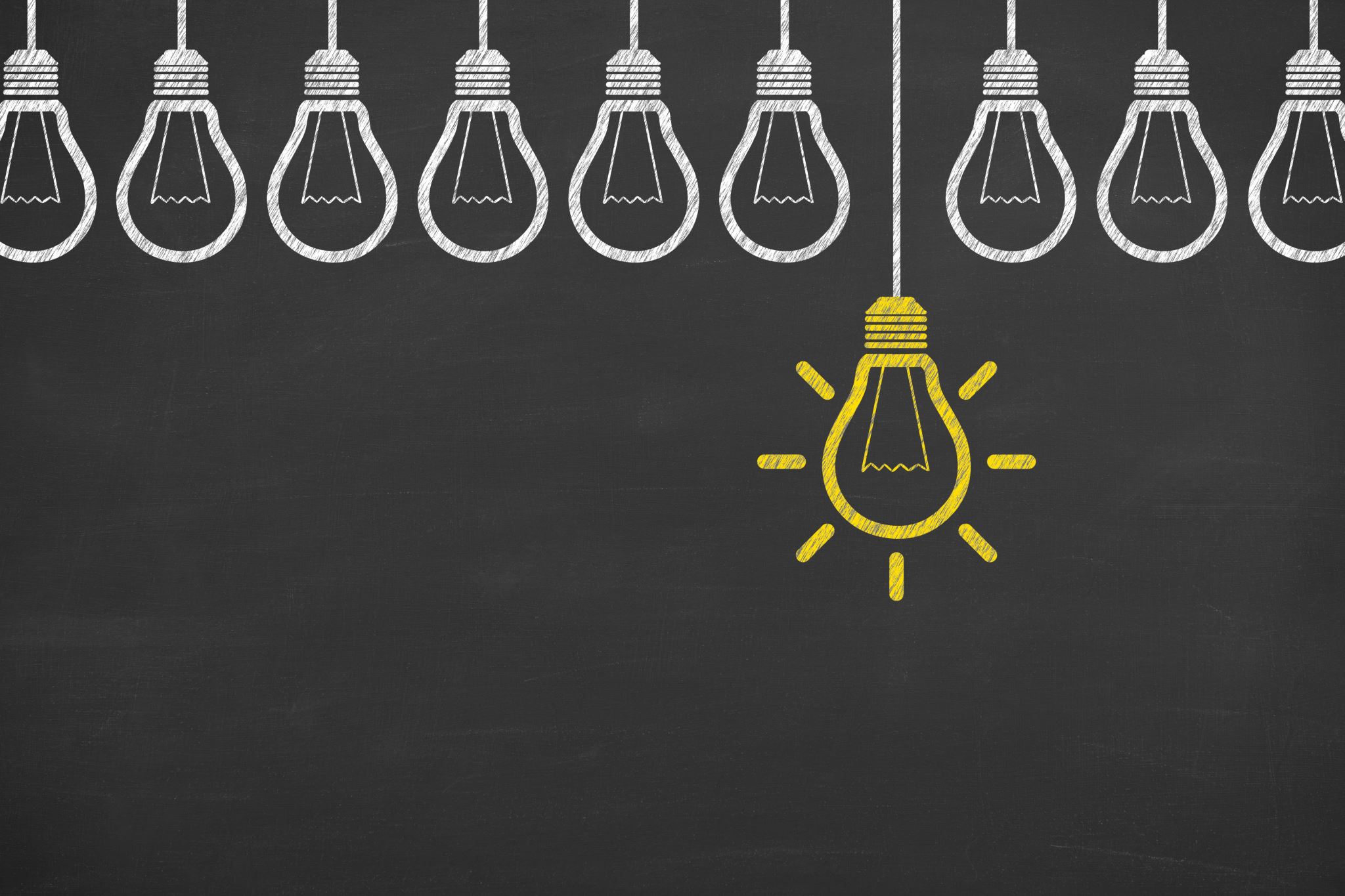 REQUERIMIENTOS ESPECÍFICOS PARA LOS TRÁMITES DE CONTRATACIÓN PÚBLICA BAJO SUPUESTO DE EXCEPCIÓN
CONTRATACIÓN ENTRE ENTES DE DERECHO PÚBLICOArtículo 3 inciso b) LGCP, artículo 6 RLGCP
Certificación del proveedor (ente derecho público) que se pretende contratar que indique: 
• Facultades legales
• Acreditación de idoneidad
• Porcentaje de subcontratación
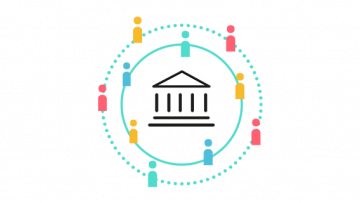 [Speaker Notes: Se exceptúa de la aplicación de los procedimientos ordinarios, la actividad contractual desarrollada entre sí por entes de derecho público, siempre que se cumplan los siguientes requisitos:
 
a)  Verificar que el objeto contractual se encuentre dentro de las facultades legales del ente a contratar.
b)  Acreditar en el expediente electrónico la idoneidad del ente público en relación con el objeto que se desea contratar.
c)  Garantizar que la entidad contratada realice al menos un setenta por ciento (70%) de la prestación del objeto contractual, lo cual se calculará tomando en cuenta la naturaleza y características propias de dicho objeto, pudiendo determinarse de acuerdo con los entregables, fases, objetivos, entre otros elementos, según lo determine la Administración de acuerdo con los estudios previos y las respectivas prestaciones identificadas.  Bajo ningún concepto  las  prestaciones  sustanciales definidas en el contrato podrán ser subcontratadas.
d) Garantizar que las contrataciones con terceros estén referidas únicamente a cuestiones   especializadas   y   accesorias.   Para   realizar   cualquier   tipo   de
subcontratación deberán observarse los procedimientos ordinarios establecidos en la Ley General de Contratación Pública.
e)  Definir técnicamente, en el pliego de condiciones, el objeto a contratar de modo que queden debidamente plasmados los bienes, obras o servicios que prestará el contratista público. La potestad modificatoria queda sujeta a las regulaciones de la Ley General de Contratación Pública.
f)	Realizar un estudio de mercado, de conformidad con lo establecido en el artículo 44 inciso d) de este Reglamento, que considere a los potenciales agentes públicos y privados, idóneos y, de forma motivada, exponer las razones por las cuales se escoge contratar al agente público.
 
Las consultas a los agentes públicos y privados deberán realizarse en los mismos términos y plazos establecidos por la Administración, tanto en el estudio de mercado como en la contratación respectiva, lo cual deberá constar en el expediente.
 
En caso de duda, sobre la aplicación de esta excepción la entidad respectiva deberá acudir a los procedimientos ordinarios previstos en la Ley General de Contratación Pública y la entidad pública interesada en contratar podrá participar como un oferente más en el respectivo concurso.]
DECISIÓN INICIAL 
INFORME TÉCNICO
CERTIFICACIÓN DEL PROVEEDOR
INCISOS Y EXPLICACIÓN GENERAL
[Speaker Notes: Verificar que el objeto contractual se encuentre dentro de las facultades legales del ente a contratar.
Acreditar en el expediente electrónico la idoneidad del ente público en relación con el objeto que se desea contratar.
c)  Garantizar que la entidad contratada realice al menos un setenta por ciento (70%) de la prestación del objeto contractual, lo cual se calculará tomando en cuenta la naturaleza y características propias de dicho objeto, pudiendo determinarse de acuerdo con los entregables, fases, objetivos, entre otros elementos, según lo determine la Administración de acuerdo con los estudios previos y las respectivas prestaciones identificadas.  Bajo ningún concepto  las  prestaciones  sustanciales definidas en el contrato podrán ser subcontratadas.
d) Garantizar que las contrataciones con terceros estén referidas únicamente a cuestiones   especializadas   y   accesorias.   Para   realizar   cualquier   tipo   de subcontratación deberán observarse los procedimientos ordinarios establecidos en la Ley General de Contratación Pública.
e)  Definir técnicamente, en el pliego de condiciones, el objeto a contratar de modo que queden debidamente plasmados los bienes, obras o servicios que prestará el contratista público. La potestad modificatoria queda sujeta a las regulaciones de la Ley General de Contratación Pública.
f)	Realizar un estudio de mercado, de conformidad con lo establecido en el artículo 44 inciso d) de este Reglamento, que considere a los potenciales agentes públicos y privados, idóneos y, de forma motivada, exponer las razones por las cuales se escoge contratar al agente público.
 
Las consultas a los agentes públicos y privados deberán realizarse en los mismos términos y plazos establecidos por la Administración, tanto en el estudio de mercado como en la contratación respectiva, lo cual deberá constar en el expediente.
 
En caso de duda, sobre la aplicación de esta excepción la entidad respectiva deberá acudir a los procedimientos ordinarios previstos en la Ley General de Contratación Pública y la entidad pública interesada en contratar podrá participar como un oferente más en el respectivo concurso.]
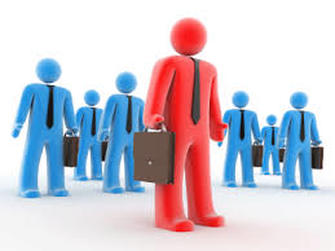 PROVEEDOR ÚNICO: artículo 3 Inciso c) LGCP, artículo 7 RLGCP
Documento idóneo que demuestre la condición de proveedor único:

Certificación de la casa matriz
Certificación de Registro Público Nacional
Constancia de garantía del producto
PROVEEDOR ÚNICO: artículo 3 Inciso c) LGCP, artículo 7 RLGCP
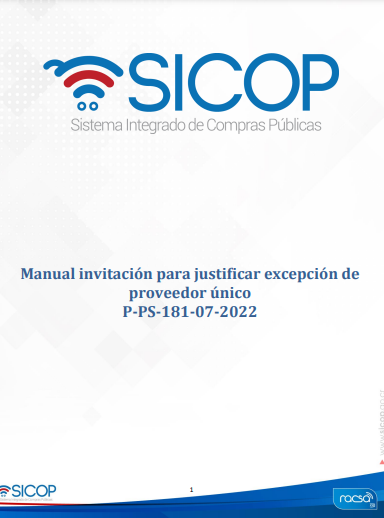 La verificación en el sistema digital unificado que únicamente existe un proveedor idóneo para atender la necesidad mediante la invitación en el sistema digital unificado:
Roles asignados o solicitud de estos
Manual invitación para justificar excepción de proveedor único P-PS-181-07-2022
Códigos de identificación SICOP creados
[Speaker Notes: Se exceptúa la aplicación de los procedimientos ordinarios cuando se determine que existe un proveedor único. La aplicación de esta excepción deberá estar precedida de las siguientes actuaciones:
 
a)   La verificación en el sistema digital unificado que únicamente existe un proveedor idóneo para atender la necesidad. Esta verificación deberá constar en un acto suscrito por el personal idóneo y calificado que la llevó a cabo y deberá ser agregado al estudio de mercado señalado en el inciso b) del presente artículo.
b) Un estudio de mercado a fin de determinar los potenciales proveedores. De establecerse preliminarmente que existe un proveedor único, deberá realizarse una invitación en el sistema digital unificado por el plazo mínimo de tres días hábiles, a fin de comprobar que ningún otro agente del mercado pueda ofrecer el bien o servicio. Dicho estudio de mercado debe efectuarse de acuerdo con lo dispuesto en el artículo 44 inciso d) del presente Reglamento. En el supuesto de que se reciba una propuesta de un segundo proveedor interesado en participar, no se continuará
con la aplicación del procedimiento de excepción y se deberá realizar el procedimiento ordinario correspondiente.
c)   La verificación que para el uso de esta excepción no se estén invocando razones de conveniencia, ya que solo es posible utilizarla una vez comprobada la unicidad del proveedor. No se considerará proveedor único, entre otros, el desarrollo de sistemas de información ni la adquisición de partes de tecnología que se agreguen a una existente, ni cualquier otra contratación en la que un proveedor haya previamente realizado una parte de la prestación y luego se pretenda adjudicar una nueva contratación alegando unicidad.
 
Dentro de esta excepción se encuentra comprendida la adquisición de artículos exclusivos, entendidos como aquellos que en razón de una patente de invención sólo son producidos por determinada empresa, siempre que no existan en el mercado artículos similares o sucedáneos y la compra de repuestos genuinos, producidos por la propia fábrica de los equipos principales y respecto de los que exista en el país sólo un distribuidor autorizado. Si hubiese varios distribuidores de partes o repuestos se hará el procedimiento ordinario correspondiente.
 
d)   En caso de contrataciones de oferente único sujetas a prórrogas, de previo a convenir una de ellas, la Administración deberá verificar si han surgido nuevas opciones idóneas mediante un estudio de mercado, según los términos indicados, en cuyo caso, de haberlas no podrá aplicarse la excepción y deberá realizarse el procedimiento correspondiente salvo que la Administración acredite mediante resolución debidamente motivada las razones de interés público que ameriten prorrogar el contrato por una única vez, lo cual deberá constar en el expediente electrónico.
e)   Acreditar financieramente la razonabilidad del precio, conforme a las disposiciones de este Reglamento.]
Invitación
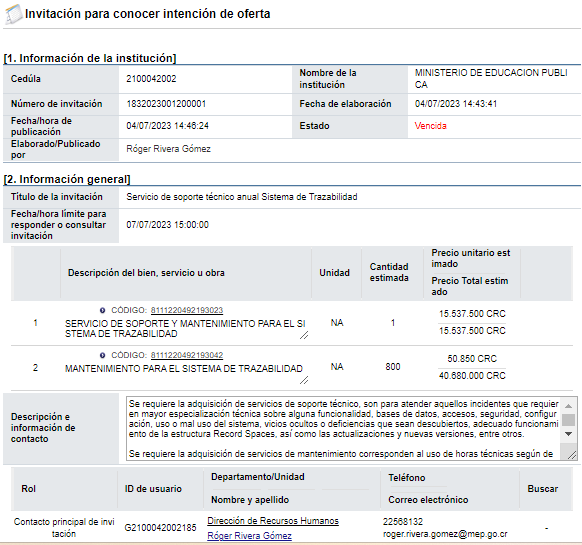 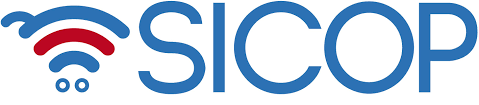 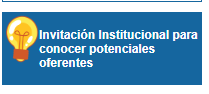 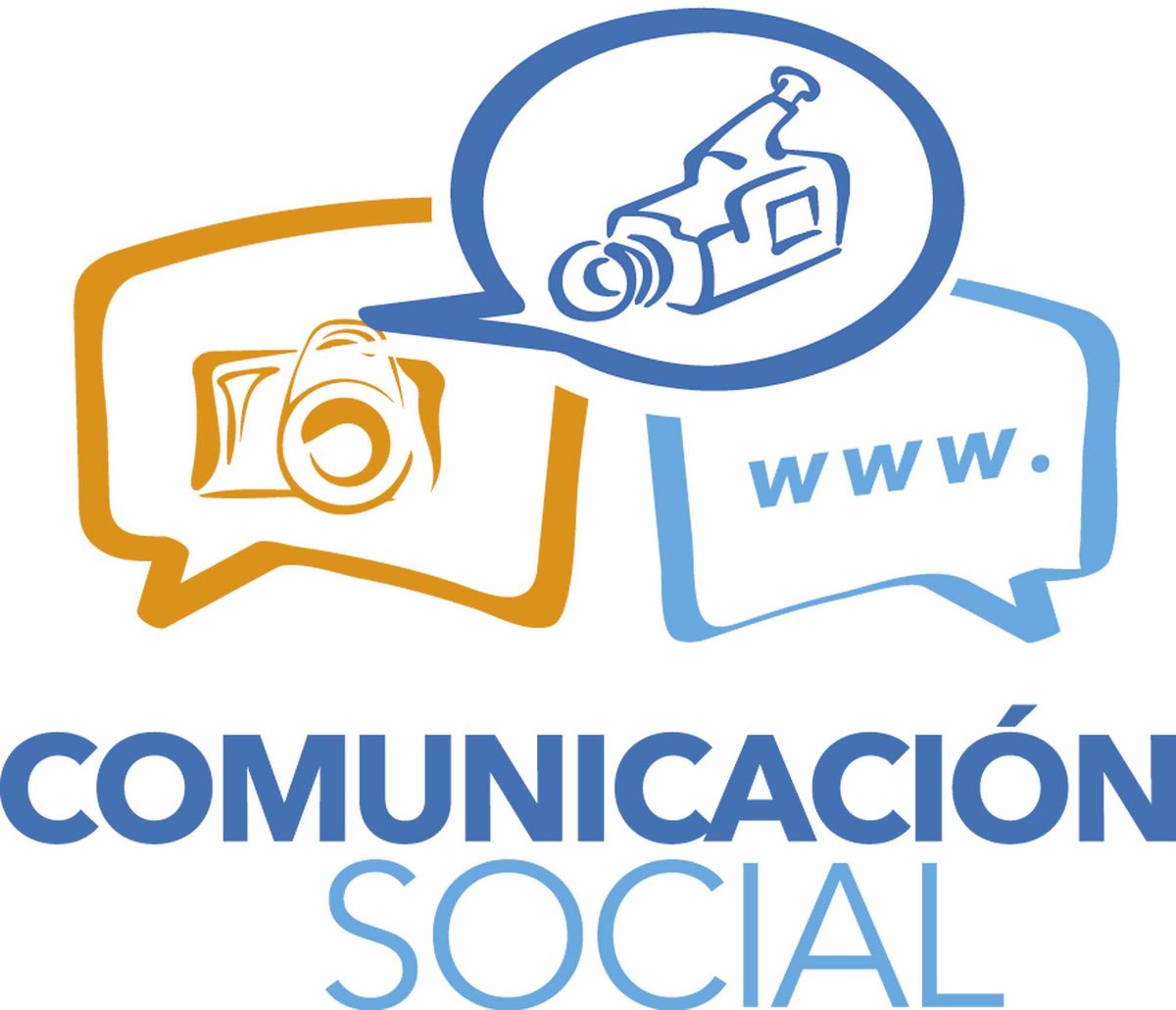 Medios de comunicación social: Artículo 9
[Speaker Notes: Artículo 9. Medios de comunicación social. Se exceptúa de los procedimientos ordinarios la contratación de medios de comunicación social. Esta excepción aplicará únicamente para la difusión de mensajes relacionados con la gestión institucional, directamente vinculados con avisos al público en relación con el servicio que presta la entidad. En esos casos, se deberá realizar un plan en el cual se definan las pautas generales a seguir para la selección de los medios, atendiendo al público meta, necesidades institucionales y costos. La contratación de agencias de publicidad deberá realizarse mediante los procedimientos ordinarios previstos en la Ley General de Contratación Pública y observando los parámetros de racionalidad y equidad.
 
Artículo 10. Servicios de capacitación abierta. Se exceptúan de los procedimientos ordinarios los servicios de capacitación abierta, entendida ésta como aquella en la que se hace invitación al público en general y no es programada en atención a las necesidades puntuales de una Administración y en la cual se justifique su necesidad en función del cumplimiento de los fines institucionales. La decisión que se llegue a adoptar, deberá contener los motivos que acrediten a la opción elegida como la mejor para satisfacer la necesidad de la Administración. Las otras necesidades de capacitación específica y programadas de cada entidad que requieran de una contratación para esos fines, deberán observar los procedimientos ordinarios previstos en la Ley General de Contratación Pública.]
Muchas gracias por su atención